МИХАЙЛЬ СЕМЕНКО-
Поет-футурист
1892-1937
Непересічність особи
-поет і теоретик українського футуризму (панфутуризму)

Організатор футуристичних угруповань

 редактор багатьох видань
Дитинство
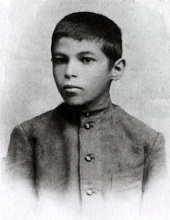 народився 31 грудня 1892 р. в селі Кобинці 
Миргородського повіту на Полтавщині
Мати _Марія Проскуріна -письменниця
Батько- писар земської управи в м. Хорол
Брат Василь- художник
Брат Олександр та сестра Олександра писали вірші
Освіта
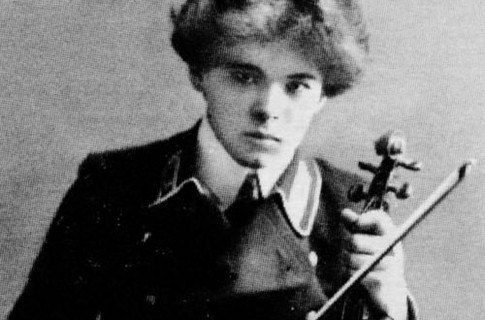 початкова- Хорольська гімназія
 Курське реальне училище
1911 Петербурзький психоневрологічний інститут
Природознавчо-історичне відділення педагогічного факультету
Діяльність
1914 перебування в Києві, мобілізований до царської армії

1916-1917- телеграфіст у Владивостоці, вступає до підпільної групи РСДРП (б)

активна літературна діяльність
Творчість
поетичний дебют – 
зб. «Prelude» (1913)

   Дмитро Загула: 
«співав таким же соловейком, як і інші»


Вважає лише пробою пера, пориває з молодомузівцями
Футуристична діяльність
Маніфести-передмови до зб. «Дерзання», «Кверо-футуризм» (вважає, що оновлення літератури пов’язане з авангардом)
Організовує футуристичний рух у мистецтві
Видає журнали «Фламінго», «Універсальний журнал», 
 «Альманах трьох», «Катафалка искусства»
   організовує групи «Ударна група поетів-футуристів», «Аспанфут»
1922-проголошує панфутуристичну теорію(класичне мистецтво, досягнувши вершини розвитку, починає агонізувати; треба деструктурувати його, сконструювати метамистецтво
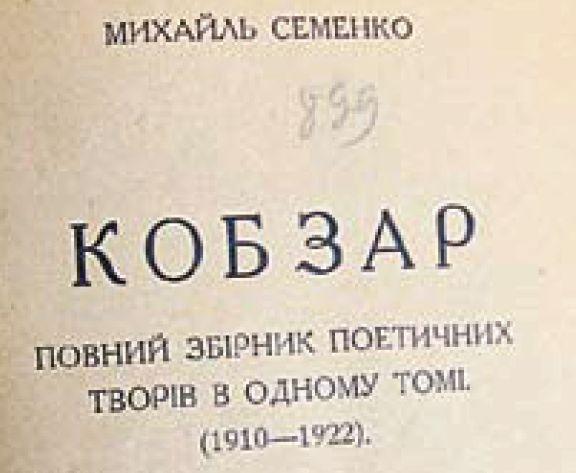 1924- зб.»Кобзар»протиставлення Шевченковому «Кобзареві» як намагання показати суть різниці між літературами ХІХ та ХХ ст.
«Степ», «Маруся Богуславка», «Малий Кобзар і нові вірші»супре-, кубо-, футуро-поезія
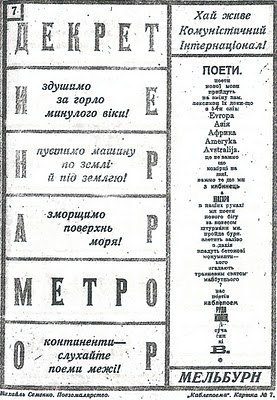 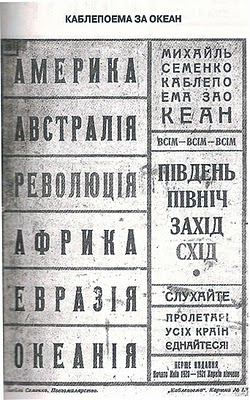 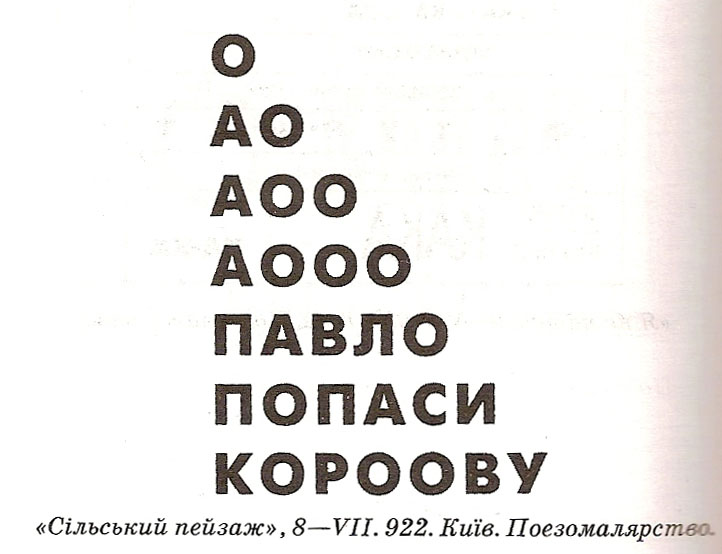 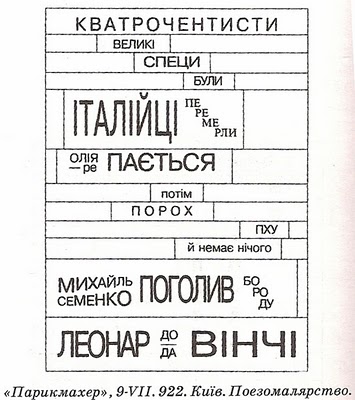 Збірник памфлетів «Європа і ми» (1930)

«Міжнародні діла» (1933)



«як усі, М.Семенко прославляє СРСР та викриває націоналістичний світ»
Загибель
23 квітня 1937 – творчий вечір у Києві
Арешт через три дні (звинувачення в актиній контрреволюційній діяльності»
23 жовтня 1937 винесено вирок-розстріл. Того дня вирок виконано
Реабілітовано посмертно
Значення творчості
Михайль Семенко був штучно вилучений з історії літератури ,проте через покоління мав вплив на письменників сучасної літератури. Серед старшого покоління це — Ігор Калинець, Василь Голобородько. Серед молодих авторів одним зі своїх улюблених поетів його називають Сергій Жадан , Олег Коцарев та Любов Якимчук
Ушанування пам’яті
У 1985 році видавництво «Радянський письменник» видало в серії «Бібліотека поета» збірку його поезій.
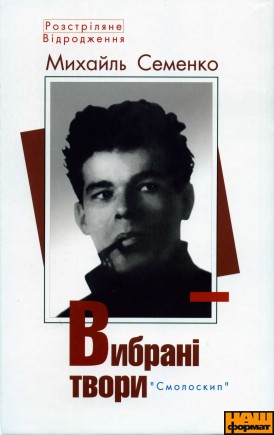 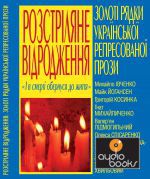 Теорія літератури
Футуризм- авангардний напрям у літературі й мистецтві. Свідчить про настання часу техніки. Три М: місто, машина, маса.
Деструкція-руйнування структури будь-чого.
Урбанізм- тема стихії міста
Особливості: введення науково-технічної термінології, розмовно-побутової лексики.
В.Коряк: «споруджує в українській поезії культ урбанізму»
Вірш «Місто»
Місто 
 Осте сте
6і бо
6у
візники — люди
трамваї — люди
автомобілібілі
бігорух рухобіги
рухливобіги
berceus кару
селі
елі
лілі
пути велетні
диму сталь
палять
пах
           пахка
            пахітоска
            дим синій
            чорний ди
            м
            пускають
бензин
            чаду жить
            чаду благать
            кохать кахикать
            життєдать
            життєрух
            життєбе-
            нзин
            авто
            трам.
«Бажання»
Чому не можна перевернути світ? 
Щоб поставити все догори ногами? 
Це було б краще. По-своєму перетворити. 
А то тільки ходиш, розводячи руками. 
Але хто мені заперечить перевернути світ? 
Місяця стягн'уть і дати березової каші, 
Зорі віддати дітям — хай граються, 
Барви, що кричать весняно, — служниці Маші. 
Хай би одягла на себе всі оті розкоші! 
Тоді б, певно, Петька покохав її, 
скільки було сили. 
 А то ходиш цим балаганом, що звуть — природа, 
Й молиш: о, хоч би вже тебе чорти вхопили!
«Запрошення»
Я покажу вам безліч світів —
 
Оригінальних і капризних.
 
Я покажу вам безліч шляхів —
 
Хто хоче мого духа визвать?
 
 
 
Ми проходимо до останнього пункту.
 
 Ми перемогли всі стихії й дощі.
 
Я відчинив двері замкнуті —
 
Хто хоче зі мною гулять вночі?